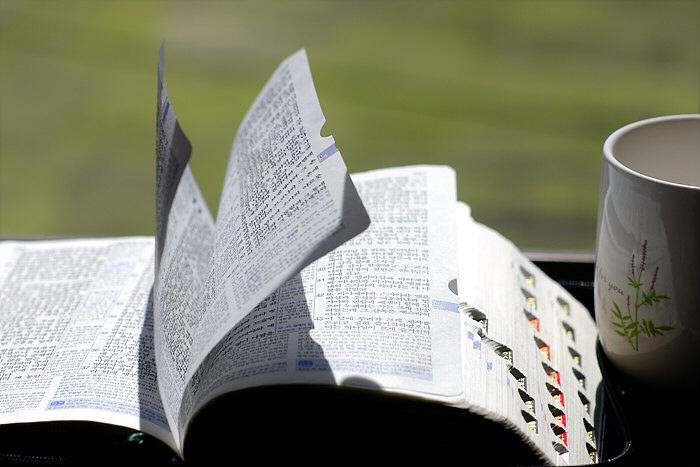 교독문
117번
(구주강림 3)
교독문 117번 – 구주강림 3
광야와 메마른 땅이 기뻐하며
사막이 백합화같이 피어 즐거워하며
무성하게 피어
기쁜 노래로 즐거워하며
레바논의 영광과 갈멜과 사론의
아름다움을 얻을 것이라
교독문 117번 – 구주강림 3
그것들이 여호와의 영광 곧
우리 하나님의 아름다움을 보리로다
너희는 약한 손을 강하게 하며
떨리는 무릎을 굳게 하며
교독문 117번 – 구주강림 3
겁내는 자들에게 이르기를
굳세어라, 두려워하지 말라,
보라 너희 하나님이 오사
보복하시며 갚아 주실 것이라
하나님이 오사 너희를
구하시리라 하라
교독문 117번 – 구주강림 3
그 때에 맹인의 눈이 밝을 것이며
못 듣는 사람의 귀가 열릴 것이며
그 때에 저는 자는
사슴같이 뛸 것이며
말 못하는 자의 혀는 노래하리니
교독문 117번 – 구주강림 3
이는 광야에서 물이 솟겠고
사막에서 시내가 흐를 것임이라
뜨거운 사막이 변하여
못이 될 것이며
메마른 땅이 변하여
원천이 될 것이며
교독문 117번 – 구주강림 3
승냥이의 눕던 곳에
풀과 갈대와 부들이 날 것이며
거기에 대로가 있어 그 길을
거룩한 길이라 일컫는 바 되리니
(다같이)
교독문 117번 – 구주강림 3
(다같이)
깨끗하지 못한 자는
지나가지 못하겠고
오직 구속함을 입은 자들을 위하여 있게 될 것이라
<아 멘>